Lesson 2: Commodity Trace-Back
Learning Objectives
Describe the domestic food supply chain
Identify the use and types of energy involved in the growth, harvest, processing, transportation, and marketing of an agricultural commodity
2
3
The Backwards Egg
Think Backward! How has energy been used to produce this egg?
Think Forward! How will energy be used with                        this egg before it is consumed?
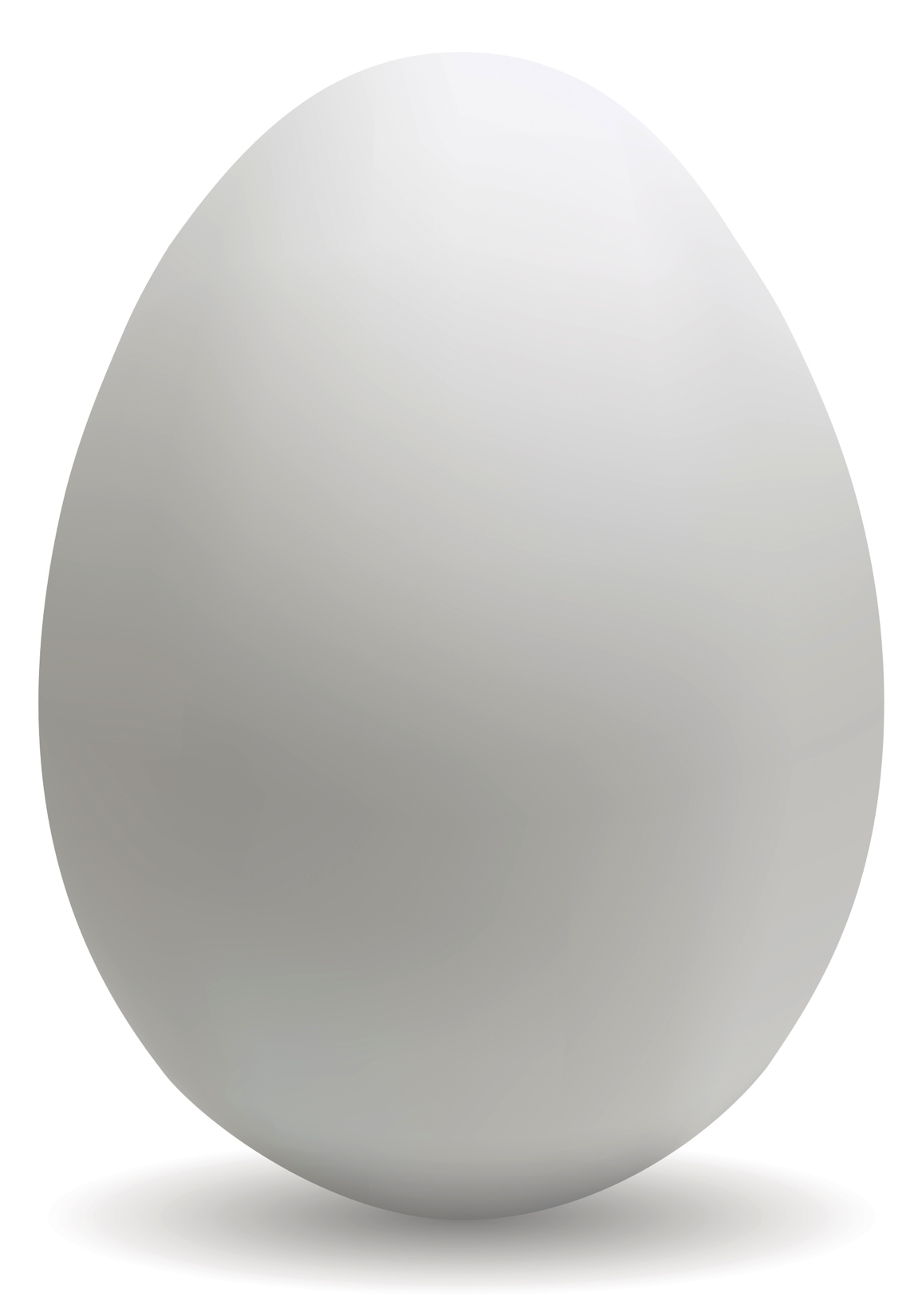 Domestic Food Supply Chain
5
Forms of Energy